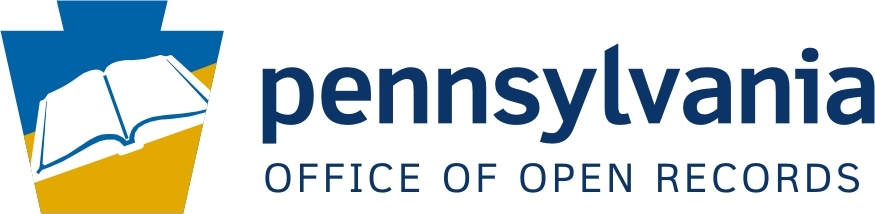 The Office of Open Records webinar will begin soon
Use the “Conversation” box to submit questions
Please keep your questions short and direct
Submitted questions are records under the RTKL
After the webinar ends:
Email openrecords@pa.gov or call 717-346-9903
OOR website has resources for agencies & requesters
https://www.openrecords.pa.gov/
Laws That Protect Information as of 01:2022
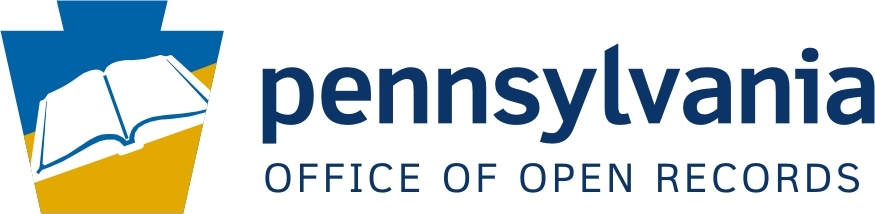 Liz Wagenseller, Executive Director
Laws That Protect InformationPhone Number: 717.346.9903http: //openrecords.pa.gov
Laws That Protect Information as of 01:2022
Why Is This Important?
Other laws can remove the discretion that exists in the Right to Know Law (RTKL): Nature of a Document Section 306 “Nothing in this act shall supersede or modify the public or nonpublic nature of a record or document established in Federal or State law, regulation or judicial order or decree”

The Agency bears the burden of proof:  Section 708(a)(1) “The burden of proving that a record of a Commonwealth agency or local agency is exempt from public access shall be on the Commonwealth agency or local agency receiving a request by a preponderance of the evidence.”
Laws That Protect Information as of 01:2022
Criminal History Records Information Act of 1980 (CHRIA)
Applies to any person or agency that collects criminal history information (PD’s, Prisons, DA’s, Sheriffs, Courts)
Protects criminal history, investigative, and intelligence information.
Can only be shared with other applicable (law enforcement) agencies.
PA Attorney General’s Office has an excellent handbook resource:  https://www.attorneygeneral.gov/wp-content/uploads/2018/01/chria.pdf
Laws That Protect Information as of 01:2022
Act 30 of 2016
Applies to Public Safety Answering Points (Emergency Call Centers)
Protects “individual identifying information” of callers, witnesses, and victims
Name
Telephone Number
Home Address
Does not protect the location of the address unless it would compromise any of the above.
Can release block numbers, cross streets, and mile markers
Laws That Protect Information as of 01:2022
Attorney-Client Privilege and Work Product
Applies to Solicitors and their Client Agencies
Protects communication between lawyers and their clients involving legal advice and strategy
Considered part of the Rules of Evidence
Privilege is lost when the confidential information is shared with a third party
Invoices may or may not reveal legal strategy
RTKL Section 305(a)(2) reference
Laws That Protect Information as of 01:2022
Uniform Construction Code (UCC)
Statewide building code.  Applies to any agency possessing building permit applications, plans, and associated records.
Protects applications, building plans, specifications, inspection reports and “similar documents” for buildings constructed after 2004.
Building permits themselves are public records.
Office of Open Records, Ness v. York Township, AP2012-1025: privacy language in the UCC applies to residential as well as commercial structures.
Any citations leading to legal action are accessible as court records.
Does not apply to Zoning Boards (Municipalities Planning Code)
Laws That Protect Information as of 01:2022
Health Insurance Portability and Accountability Act of 1996 (HIPAA)
Applies to health care providers.  Does not typically apply to employers.
Protects individually identifiable (personal) health information.
An employee can approve the release of health information to an employer, but then the employer must keep it secure.
Laws That Protect Information as of 01:2022
Family Medical Leave Act
Applies to employers, HR Leave Administrators, Supervisors
Protects any leave or accommodation-related record that could disclose the presence of a serious health condition 
Information can be provided to supervisors and medical/first aid personnel (seizure example)
A public employee’s Record of Absence could reveal a serious health condition.
Laws That Protect Information as of 01:2022
Americans with Disabilities Act
Applies to most employers
Protects all medical records and requires that they are stored separately from other personnel related records.
Information provided voluntarily from the employee or the result of a non-medical inquiry are not covered. (building evacuation plan example)
Laws That Protect Information as of 01:2022
Family Education Rights and Privacy Act (FERPA)
Applies to public and private schools; primary, secondary, and post-secondary
Protects Individual educational records (report cards, transcripts, discipline)
“Directory” information is public (sports activity, honors, etc…)
Aggregated data/reports are public.
FERPA has a mechanism for parents to see the records of their minor children where the records are not considered public
Law enforcement unit (campus police) records are not protected
Recent RTKL rulings on school videos and FERPA
Student health records
Laws That Protect Information as of 01:2022
PA Public School Code
Applies to all public-school employees and officials
Protects educational records (like FERPA)
All health records created pursuant to the School Code are confidential
Laws That Protect Information as of 01:2022
PA Motor Vehicle Code
Applies to the Department of Transportation and any agency in possession of driver records.
Protects individual driver’s records.  A Driver’s License is considered an individual’s authorization to operate a vehicle, and thus part of “the record.” (Section 6114)  Also protected by RTKL Section 708(b)(6).  Applies to Commercial Driver’s Licenses.
Would not apply to any criminal sanctions, which are usually accessible as court records.
Laws That Protect Information as of 01:2022
Federal Copyright Law of 1976
Applies to anyone claiming or using intellectual property in the form of authorship
Protects records where the author is claiming “original thought”, such as an engineer’s or architect’s plans and drawings.
Copyright does not require registration, although typically a stamp is affixed to the record.  (Do not confuse with a licensure stamp.)
Under RTKL, requesters can inspect, but not have copies.  See Ali v. Phila Housing Finance Authority.
Any dispute arising over copyright is between the person claiming and the person allegedly misusing.
Laws That Protect Information as of 01:2022
Child Protective Services Law
Applies to anyone who in the course of their employment who comes into contact with children
Protects reports, summaries, medical evaluations, file notes, etc… concerning the investigation of child abuse.
People initiating reports of child abuse are treated as confidential informants under the law.
Protects applicant information for Child Abuse History Clearances.
Laws That Protect Information as of 01:2022
Older Adults Protective Services Act
Applies to any employee or administrator of an elder care facility (Senior Centers)
Protects all reports of abuse or neglect, investigatory materials, assessments, and service plans.
Law intended to ensure the protection and safety of adults over 60 who cannot protect themselves and are at risk of abuse or neglect.
Laws That Protect Information as of 01:2022
Disease Prevention and Control Act of 1955
Applies to local health boards and the PA Department of Health
Protects any reports of diseases, reports of actions, or any other records from release outside of the boards of health.
Does allow the release of aggregated data.
Laws That Protect Information as of 01:2022
Miscellaneous
W2’s are confidential per the Internal Revenue Service
Taxpayer Bill of Rights – misdemeanor to release confidential tax information
Local Tax Enabling Act – protects information obtained from tax returns or investigations
Home Addresses and Dates of Birth – deemed confidential by Constitutional Right to Privacy
Laws That Protect Information as of 01:2022
Additional Resources
www.OpenRecords.pa.gov
Citizens Guide
Agency Guides
Final Determinations and Key Court Decisions
Open Records Officer Guidebook
On Site Training = RA-DCOORTRAINING@pa.gov
Twitter Feed = @OpenRecordsPa
OOR Phone = 717.346.9903
Laws That Protect Information as of 01:2022